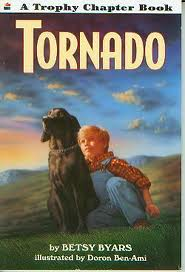 TornadoBy Betsy Byers
Book Celebration
By Lilian Abrams
Characters
Pete
Tornado, family
farmer
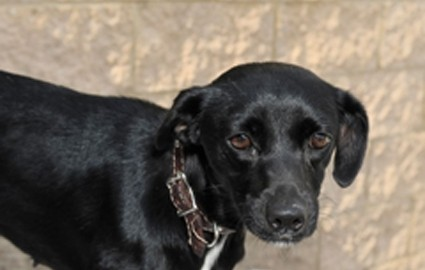 Setting
During a tornado
I think the time of year was in 1967 .
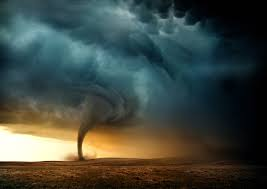 PlotBeginning
Pete begins to tell a story about a dog that  he found after a tornado when he  was a little boy.
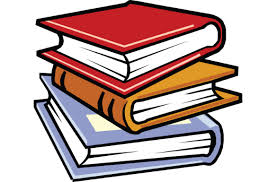 PlotMiddle
Tornado is a funny dog that does card tricks and saves a turtle.
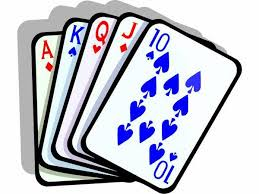 Plot End
The storm ends.
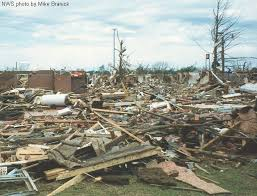 Author’s Message
There are many adventures in life.
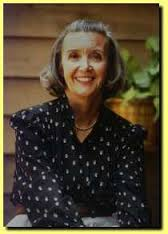 Favorite quote from the book
“Well, you can come out now,” he told the dog.
On page 11
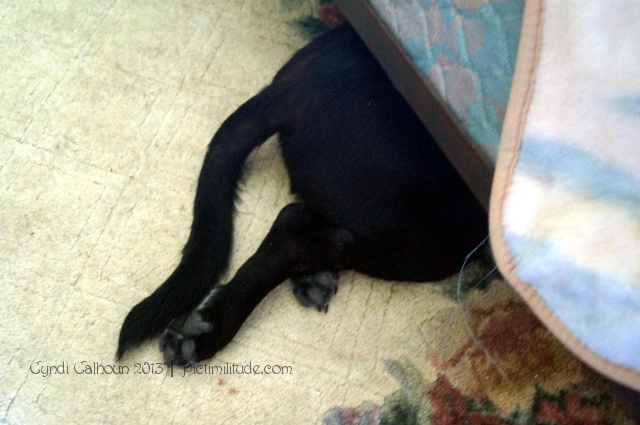